Maszyny do mycia naczyń o działaniu ciągłym
Zmywarki tunelowe
Proces mycia w maszynach tunelowych odbywa się przy takich samych parametrach jak w przypadku zmywarek komorowych. 

Dodatkowo wyposażone są one w funkcję:
mycia wstępnego
podwójnego płukania 
suszenia.
Różnice między zmywarką kapturową, a tunelową: 

Sposób załadowania i wyładowania naczyń
Wielkość maszyny
Wydajność
Możliwość mycia dużych przedmiotów np. termosy, kosze
Strefy mycia w zmywarkach tunelowych :

Płukania wstępnego – (zimna woda)
Mycia właściwego  temp. 60C z dozowanym automatycznie detergentem
Płukania i wyparzania – temp. 80-90 C ze środkiem ułatwiającym płukanie
Suszenia  - powietrze  o niskiej wilgotności i temp. 85C
Brudne naczynia ładowane są na podajnik taśmowy z jednej strony maszyny, a czyste odbierane z drugiej. 

Podział zmywarek tunelowych:
Zmywarki z transportem naczyń w koszach
Zmywarki z transportem naczyń na  taśmociągu z odpowiednimi zagłębieniami
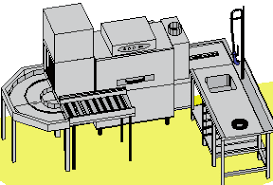 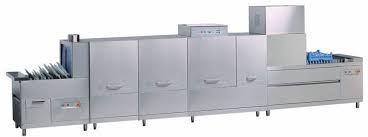 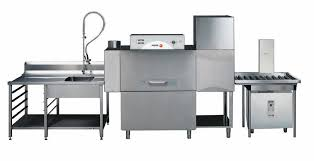 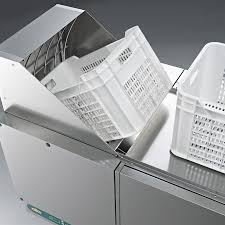 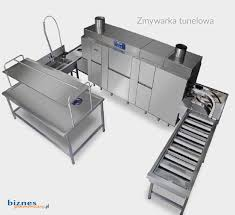 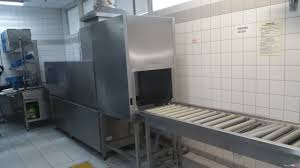 Zasady eksploatacji zmywarek:

Stosować się do instrukcji obsługi 
Wykorzystywać urządzenie zgodnie z przeznaczeniem 
Kontrola zaworu spustowego przed uruchomieniem
Skontrolować informacje na panelu sterowania
Po zakończeniu włączyć funkcję samoczyszczenia ( jeśli zmywarka posiada taką funkcję)
Odłączyć zasilanie 
Oczyścić sita i dysze
Uporządkować miejsce pracy
Konserwację prowadzić zgodnie z DTR( Dokumentacją Techniczno- Rozruchową)
Sprawdzać docisk śrub, nakrętek, napięcia pasków
Prace serwisowe i konserwacyjne zlecać osobom upoważnionym
Dziękuję za uwagę